Försäljning av träningskläder
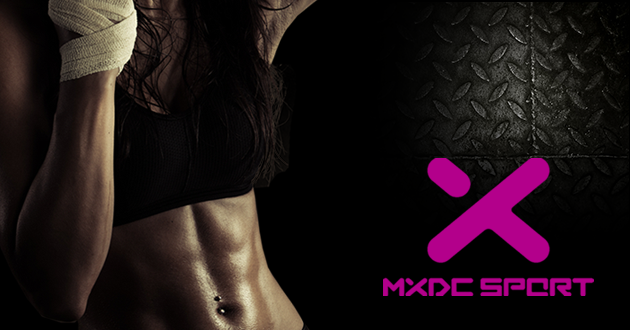 Söndagen den 2 februari kl.16.00-19.00
kommer representanter från MXDC Sport och säljer träningskläder till förmånliga priser!
Kortbetalning gäller!